Wycieczka uczniów 
Zespołu Szkół Technicznych
 i Licealnych 
do Wiednia04.12.2015
Wzgórze Kahlenberg- panorama Wiednia
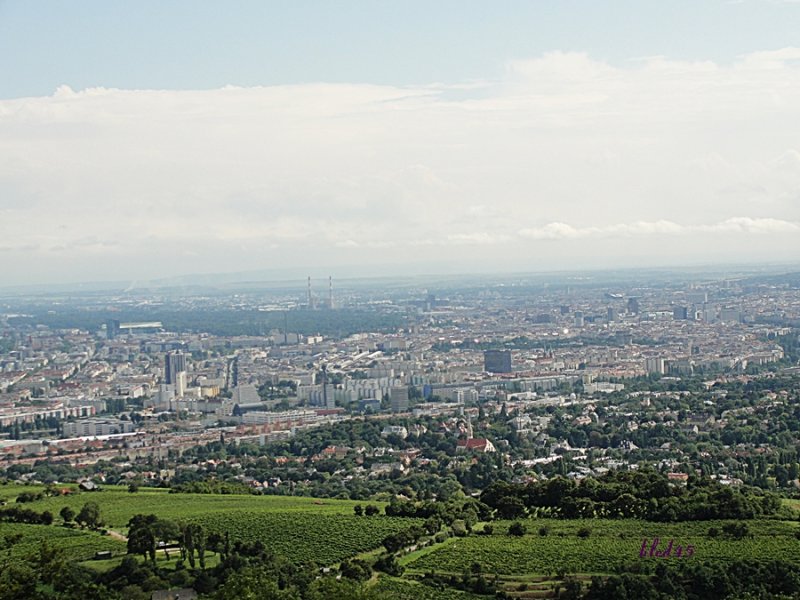 Kościół Św. Józefa na Kahlenberg
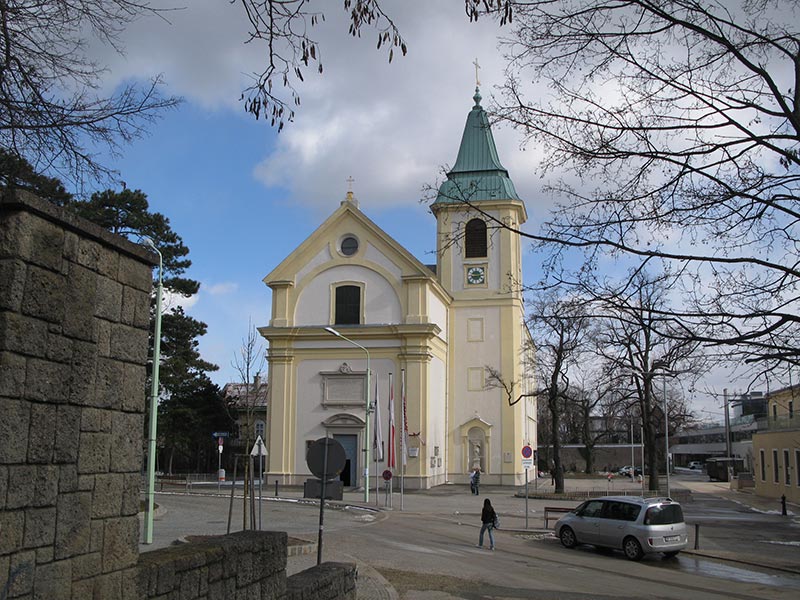 Katedra Św. Szczepana
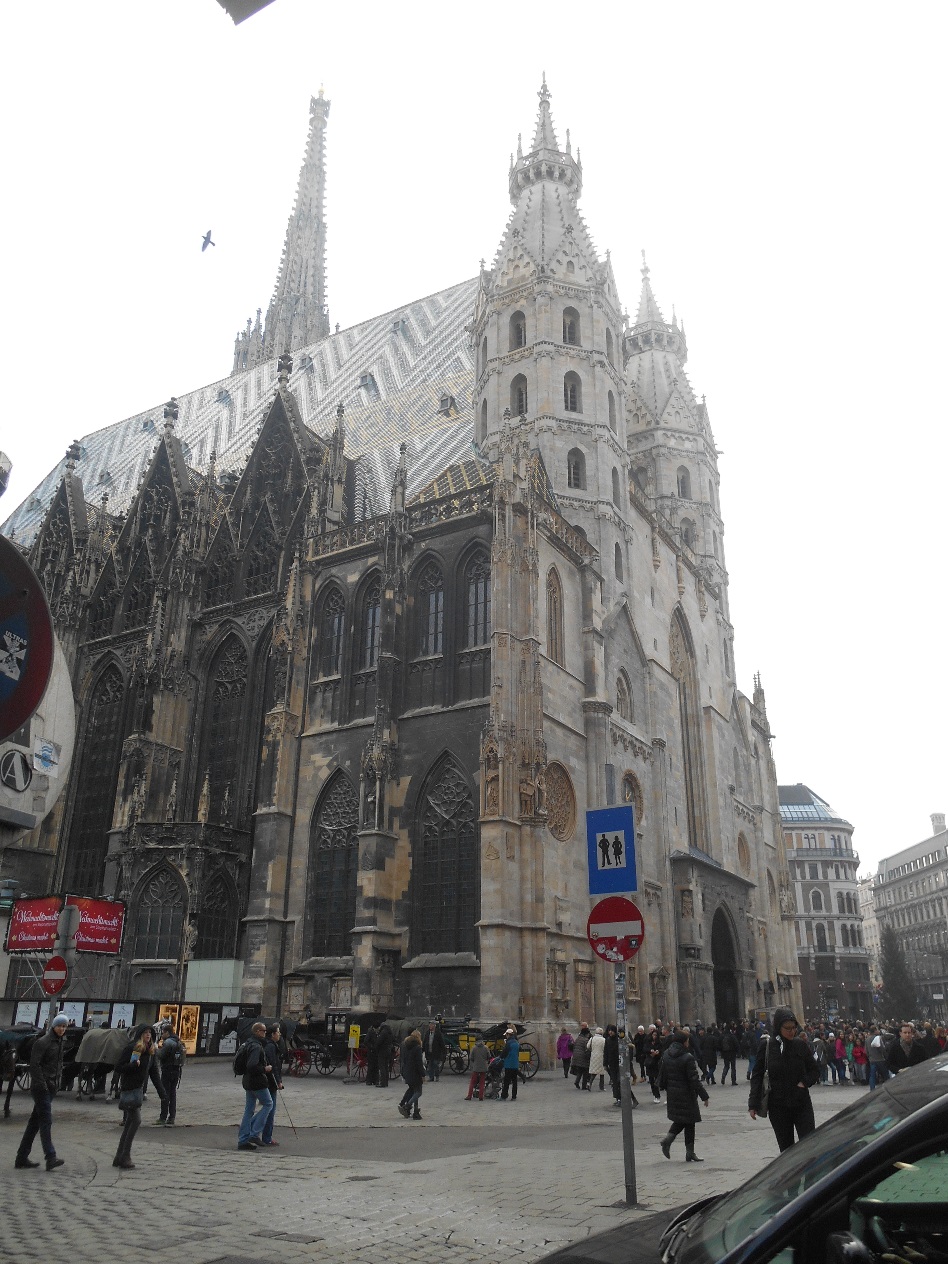 Budynek Parlamentu
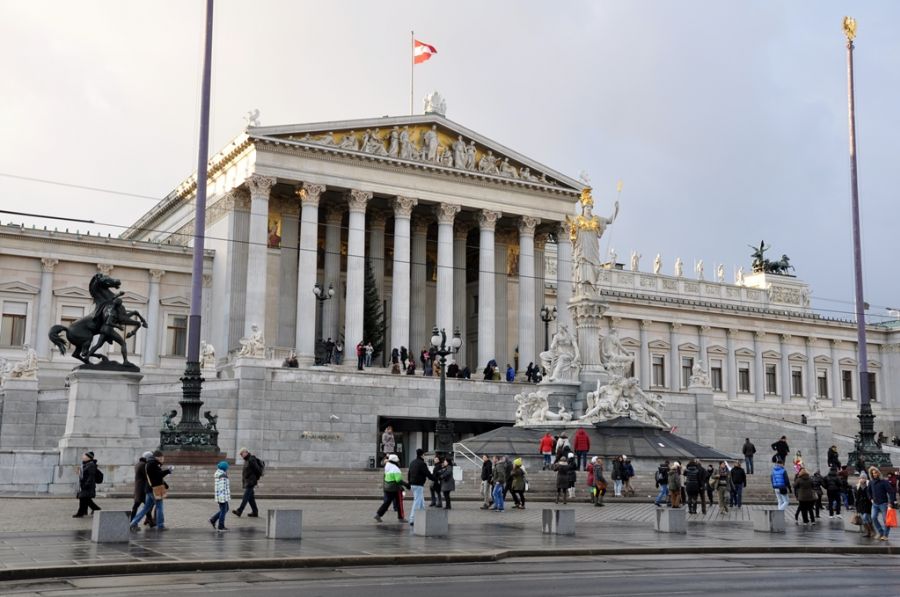 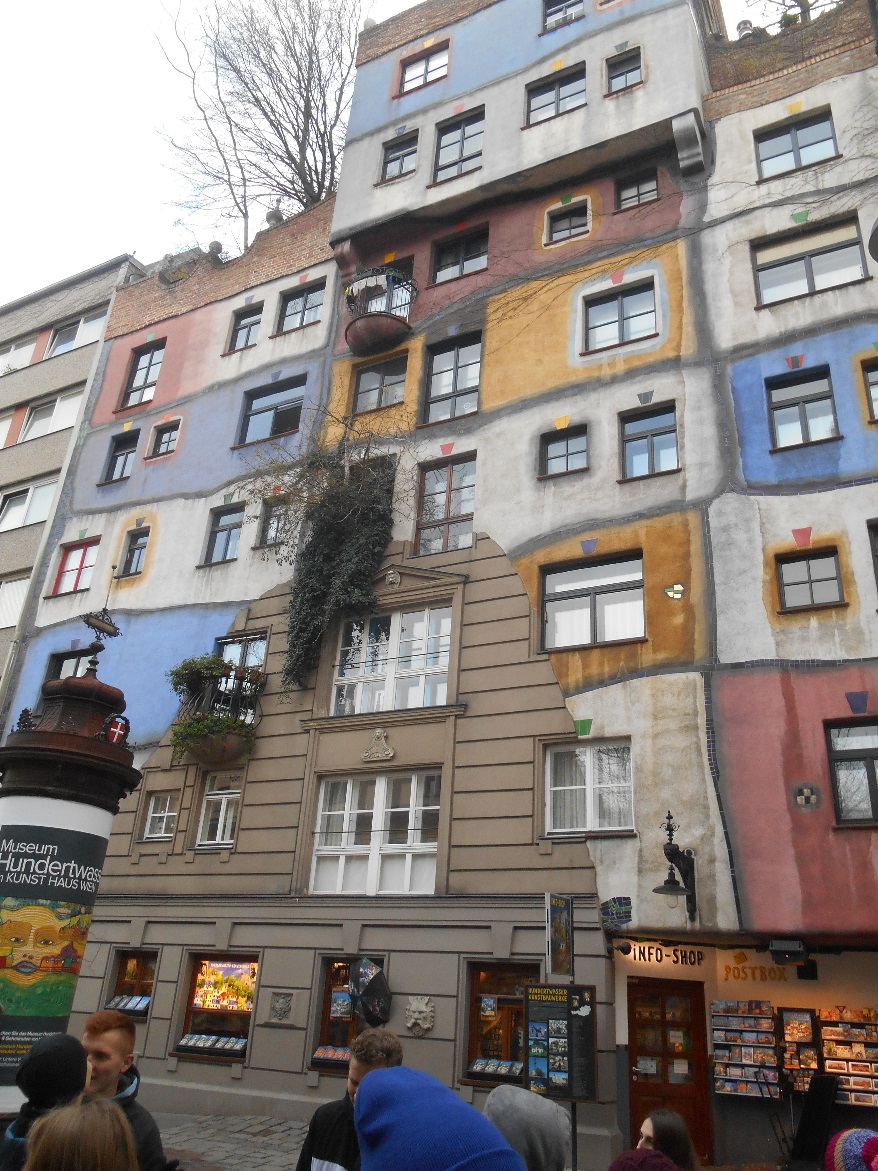 Domy Hundertwassera
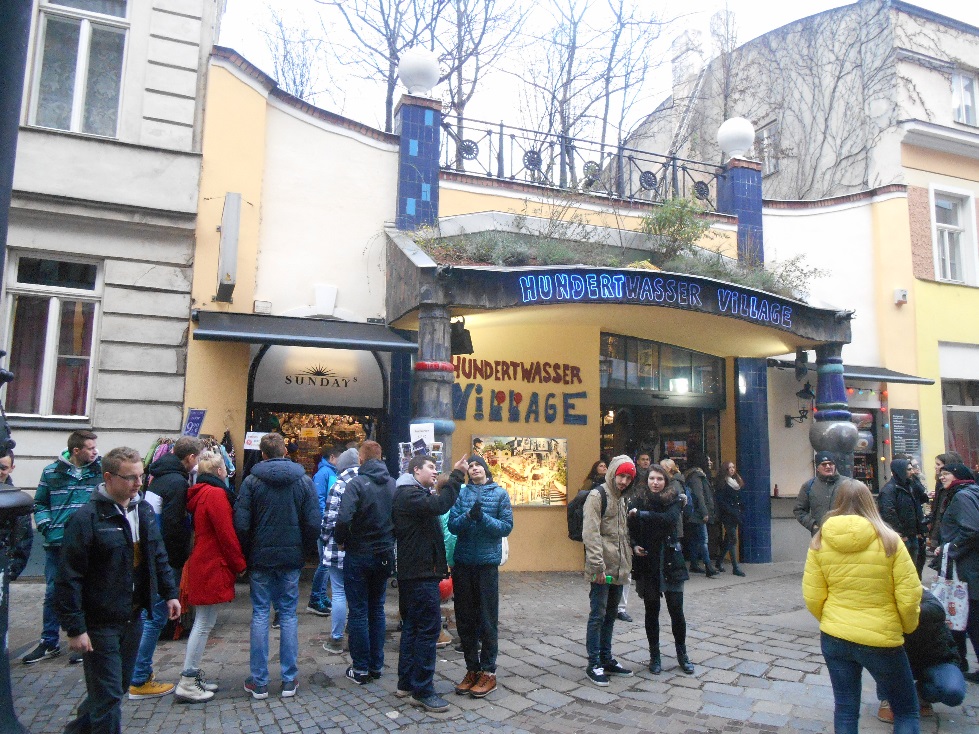 Graben Strasse
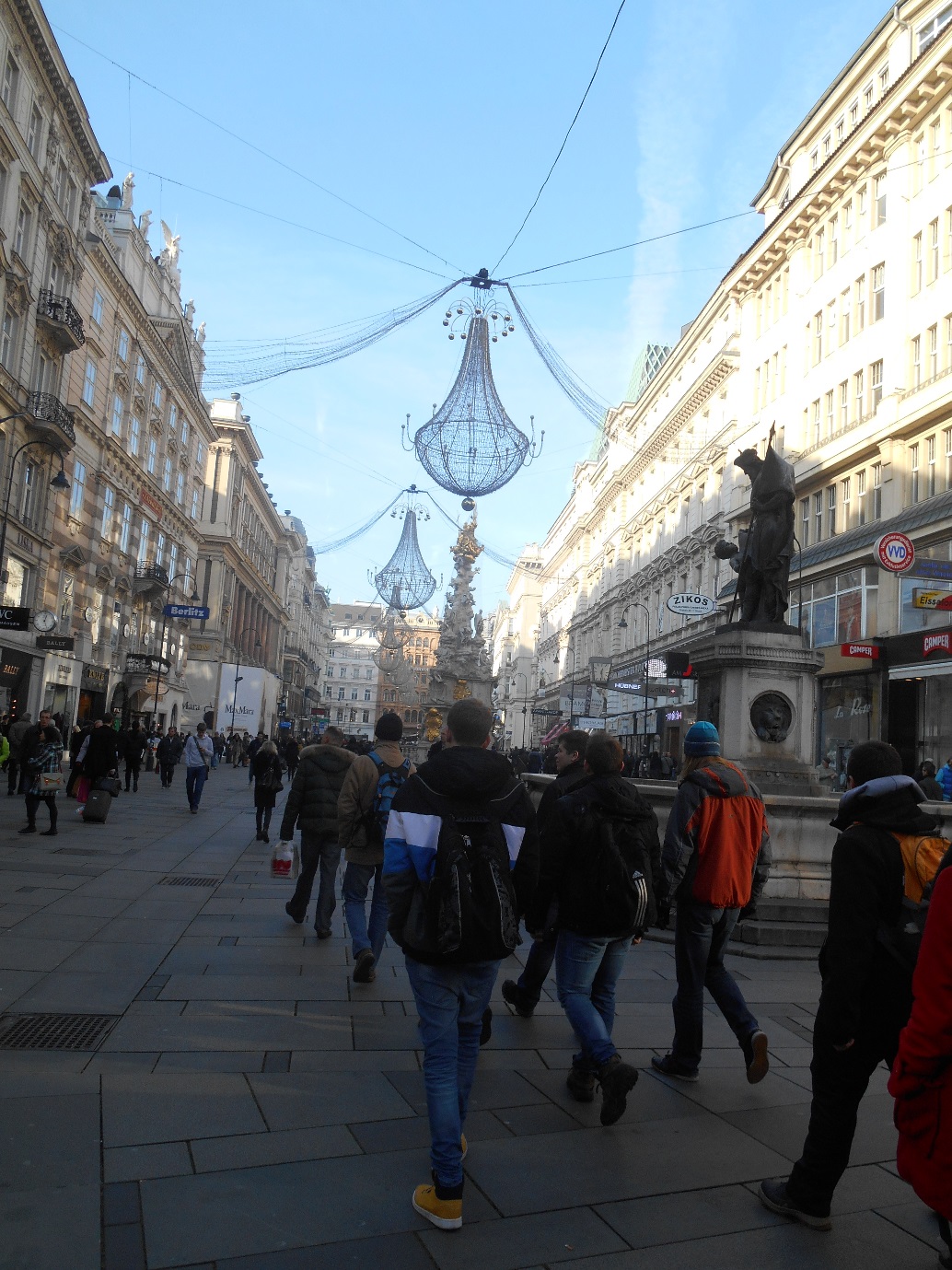 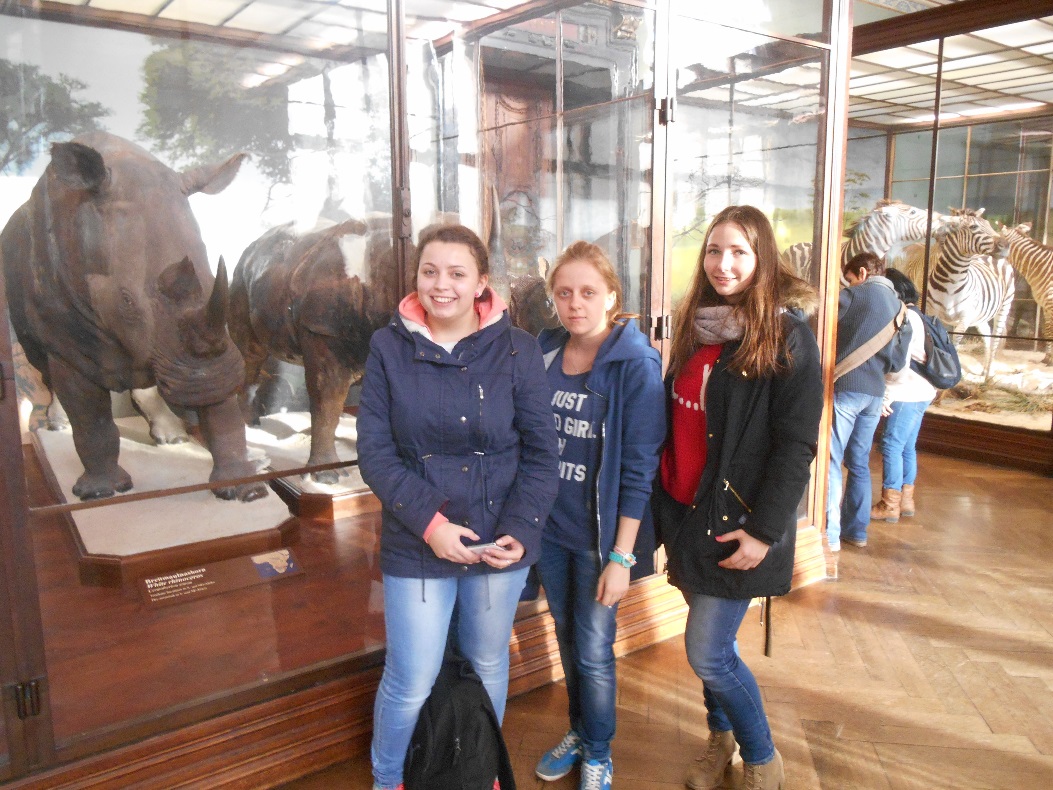 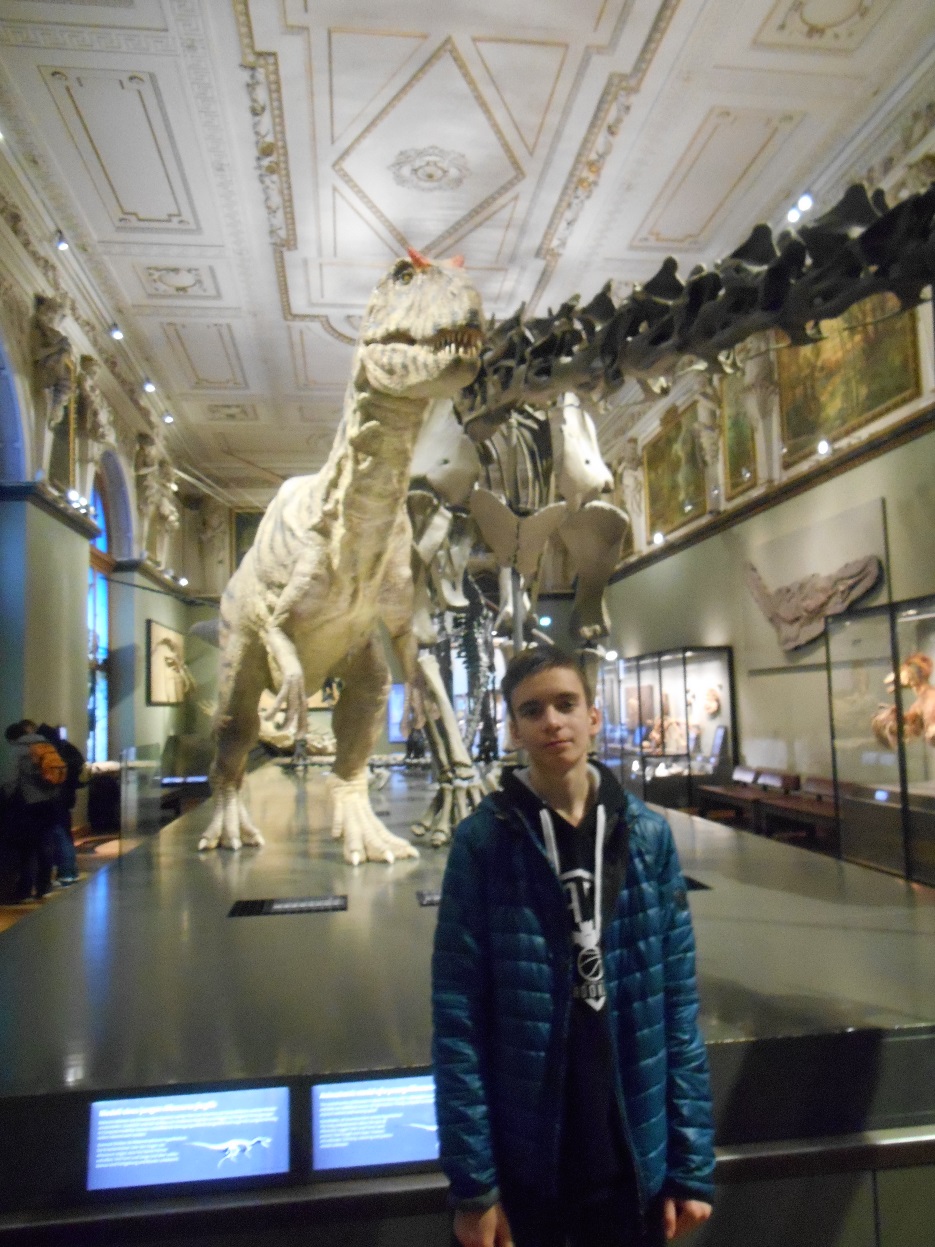 Uczniowie
w Muzeum Historii Naturalnej
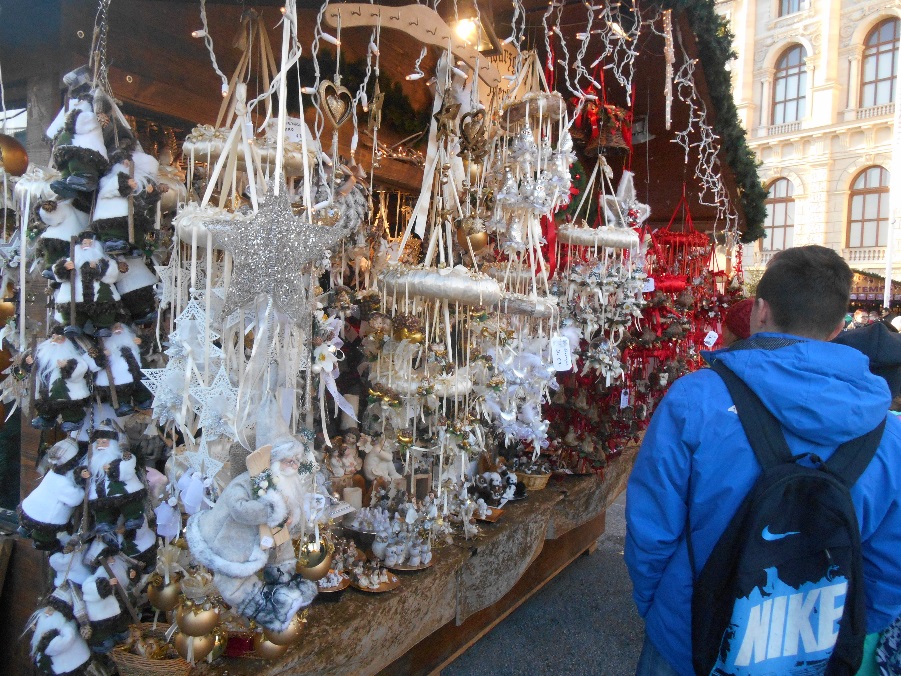 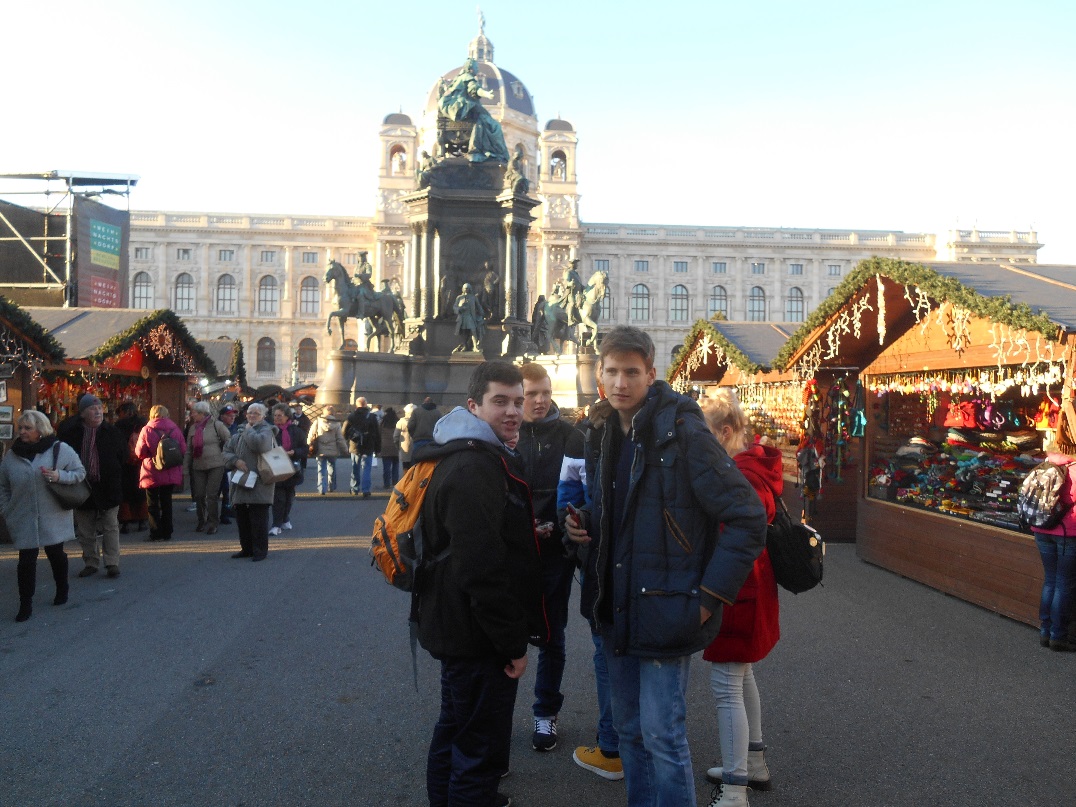 Jarmark Bożonarodzeniowy
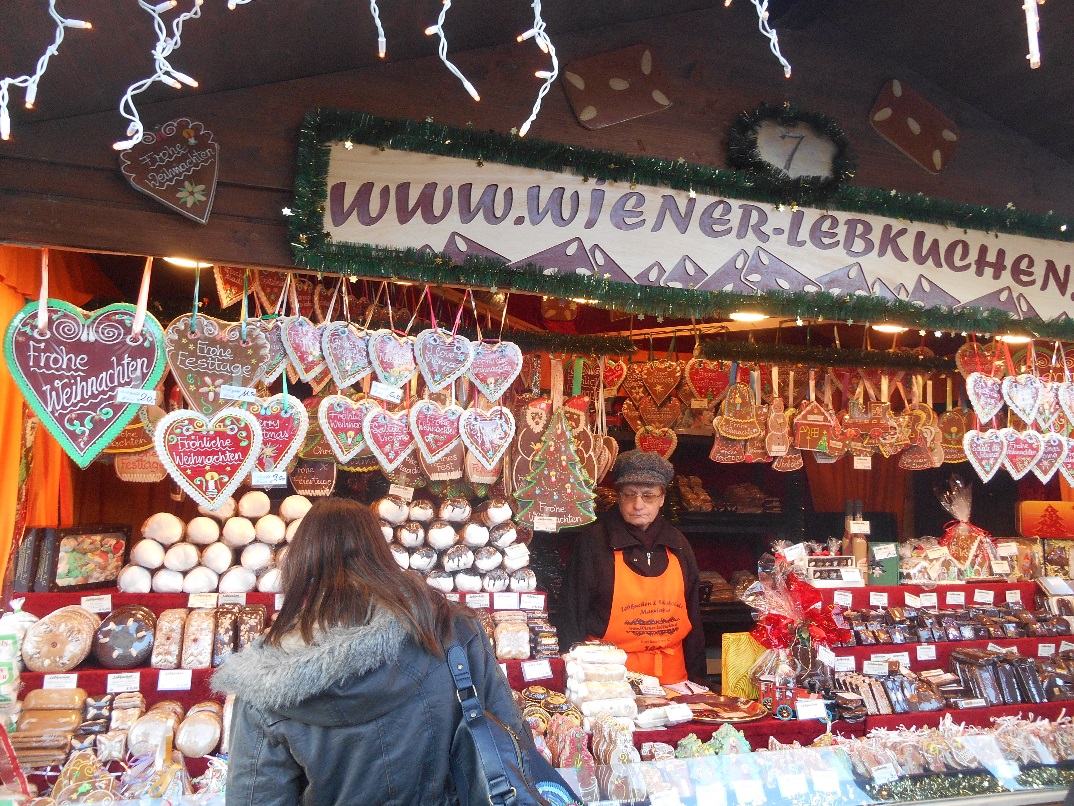 Świat Słodkości
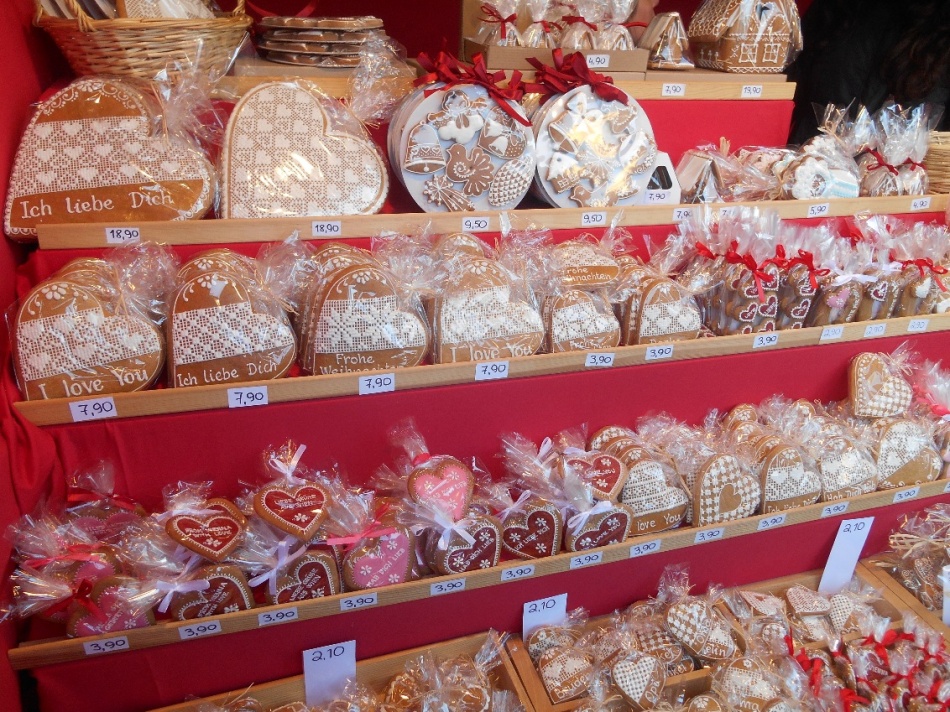 Pomnik Mozarta
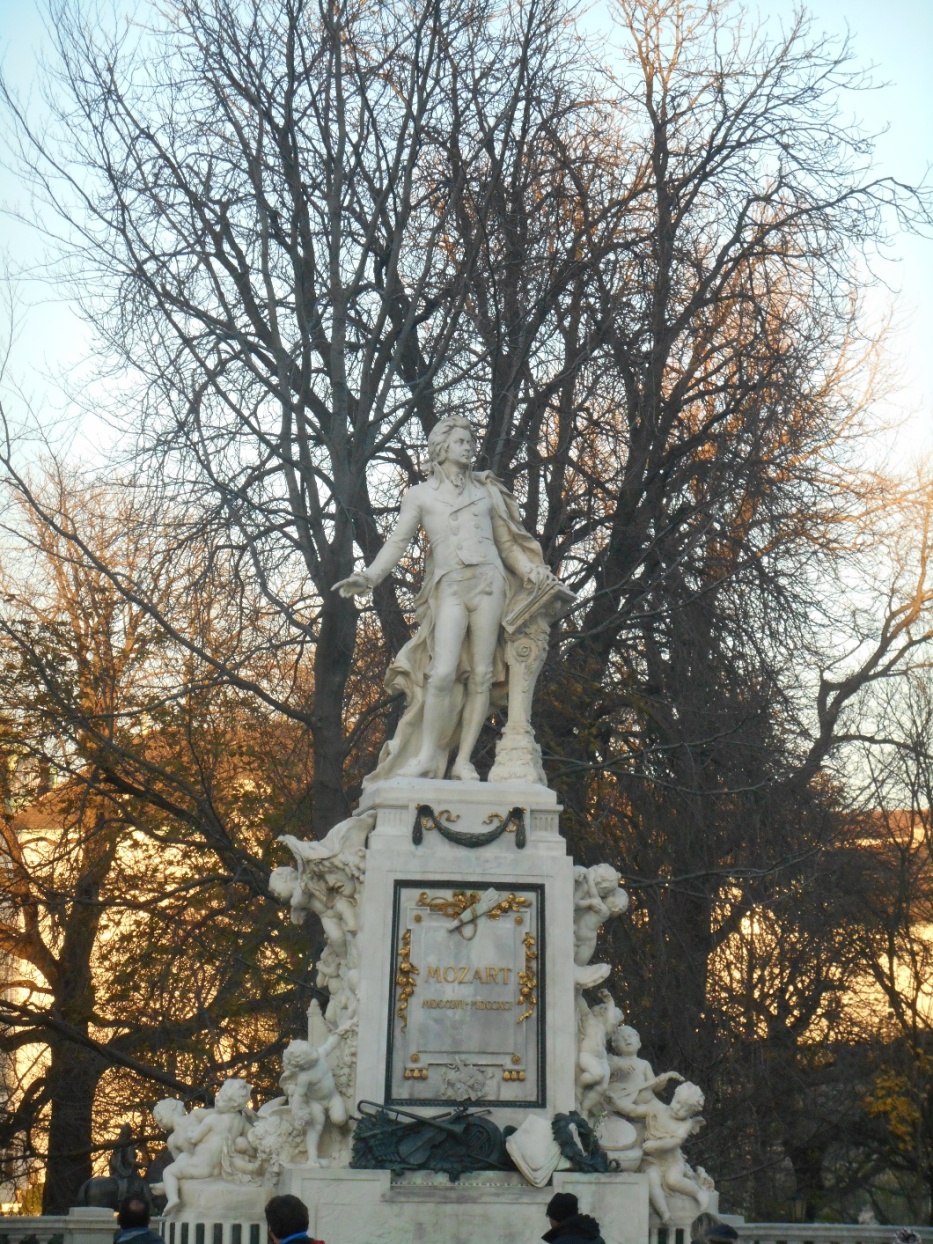 Kiermasz Nocą
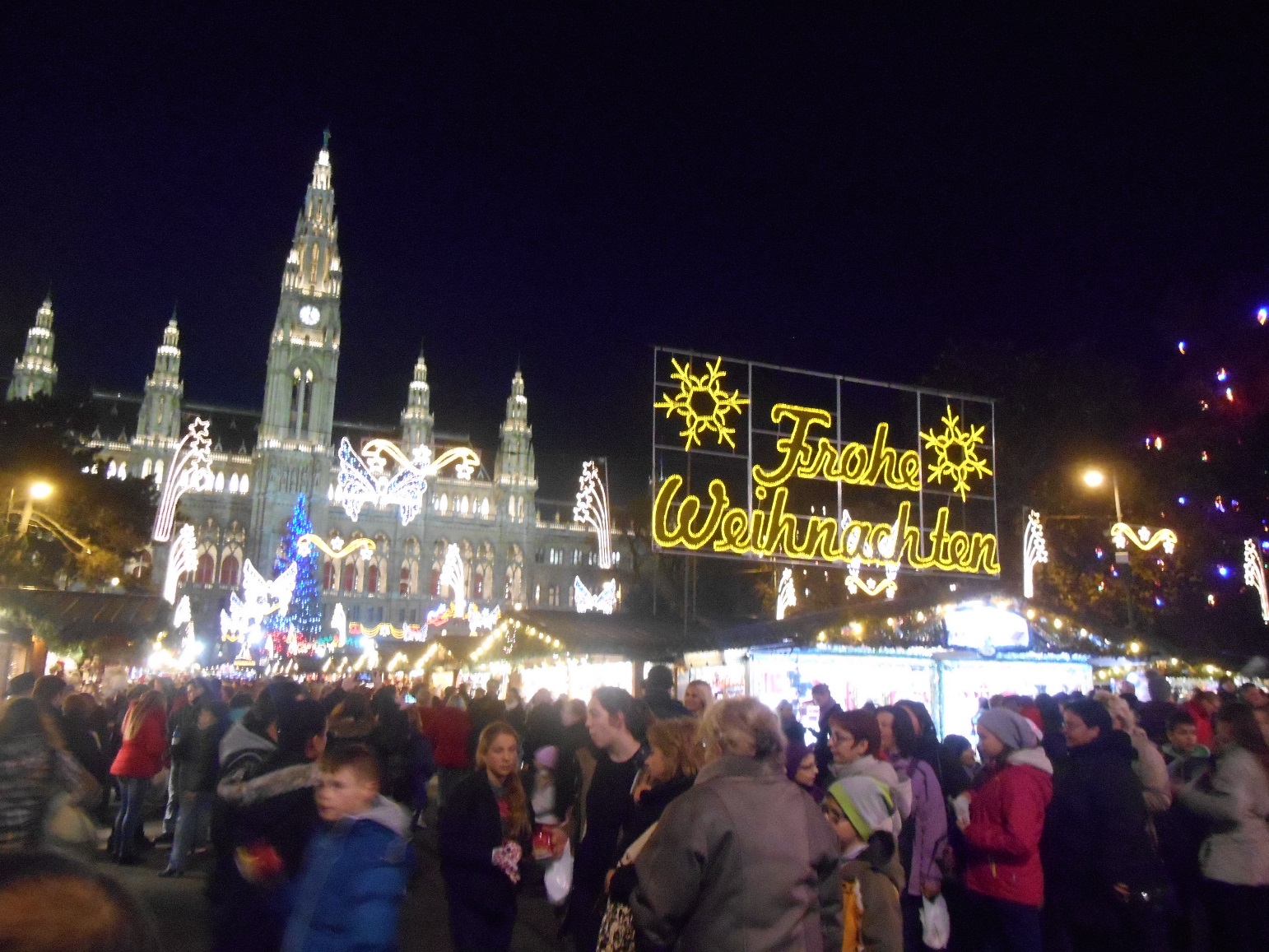 Słodkości ciąg dalszy...
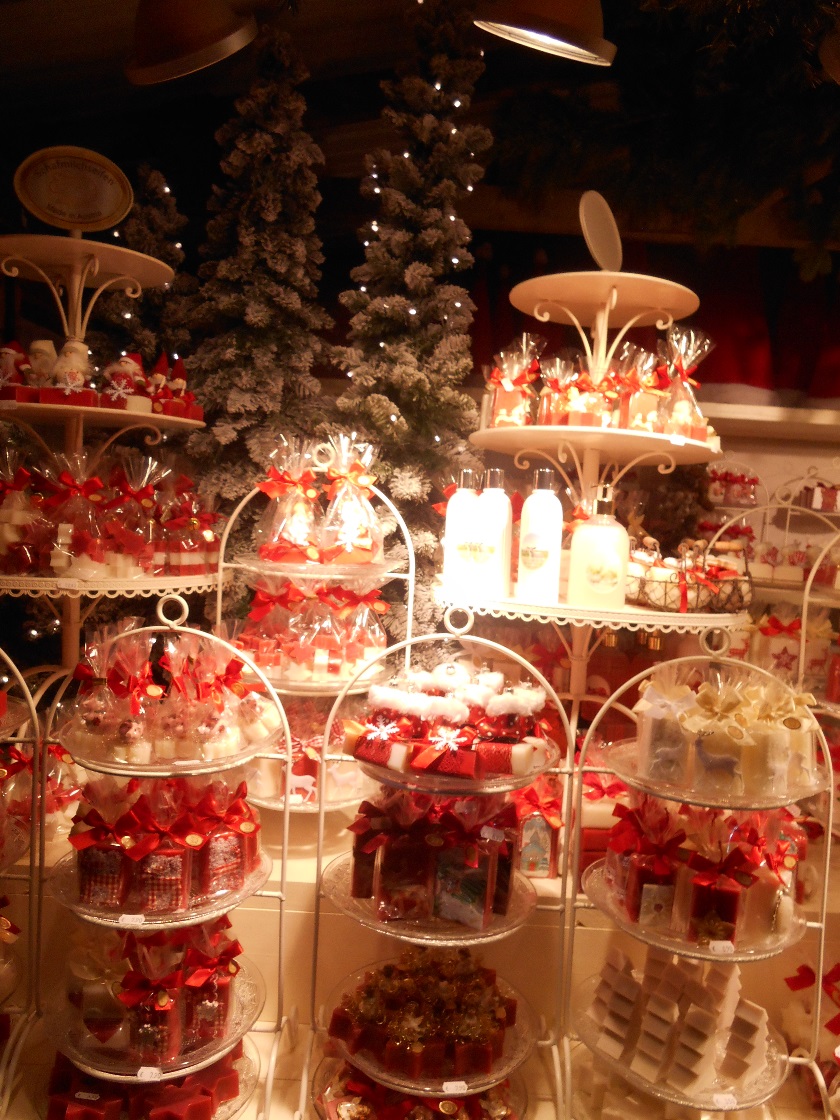 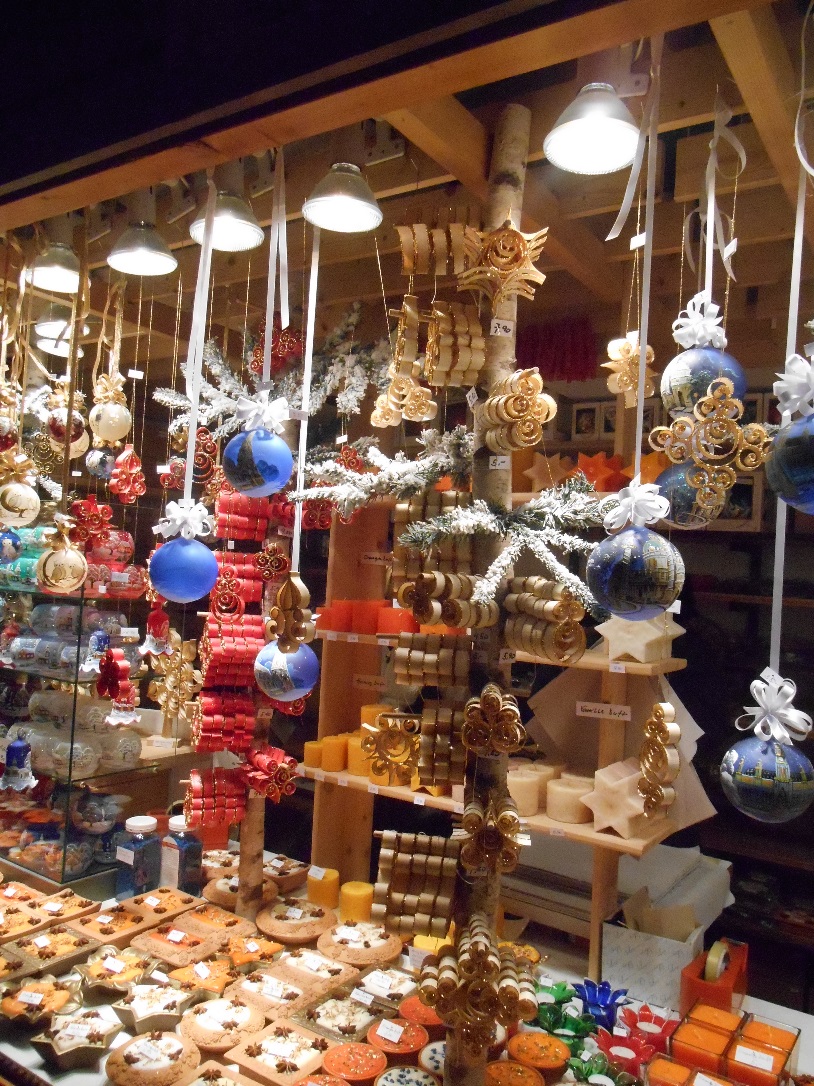 Dziękujemy za uwagę!





Przygotowali uczniowie klasy 2Ta